Abc1 women treat themselves
ABC1 women treat themselves
Audience snapshot
KEYWORDS
WHO ARE THEY?
WHY CINEMA?
Like to treat themselves to new things 

Willing to pay for high quality products
The perfect place to escape from the busy day-to-day life 

They treat themselves to the premium experience 

A viewing experience which cannot be replicated
Positive Emotions 


Boutique Cinema 


Awards Season
ABC1 women: THEIR AV WORLD
Light TV viewers who are using subscription services more frequently to create their own content viewing schedules and are therefore becoming harder for brands to engage.
65% 

are light commercial TV viewers1 

9% more likely than the average UK adult
-3% 

Decrease in weekly commercial TV reach (live or recorded/any device) in the last 12 months2
+26%

24% have used Netflix in the last 4 weeks – that’s a 26% YOY increase3
Source: 1. IPA Touchpoints 2018 & 2017. 
2. IPA Touchpoints 2018 & 2017. Weekly Mon-Sun reach of non-BBC TV – live or recorded on any device. 3. TGI Q1 2019 & 2018.
Streaming is fuelling their passion for film
Cinema remains a great way of engaging with entertainment-loving affluent women - 94% of ABC1 women who used Netflix, Amazon Prime or Now TV in the last month are also cinemagoers.
+13% uplift
Source: TGI Q2 2019. 
Target: ABC1 women – use either Netflix, Amazon Prime or Now TV in the last 4 weeks.
Cinemagoing has increased and stayed consistent over the last decade
Cinema has remained a valued treat for ABC1 women – now consistently every year 8 in 10 will go to the cinema.
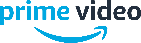 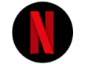 Source: TGI trend analysis Q2 2011 – Q2 2019.
76% agree the 
cinema experience cannot be replicated 
(on Tv, Laptop or Mobile)
Source: FAME 2018. 123 Index vs. average UK cinemagoer.
The cinema is the perfect place to escape
ABC1 women lead busy daily lives – the cinema is a brilliant place to relax and escape in another world.
75%
76%
“A trip to the cinema lets me escape from everyday life”
(Index: 122)
“I get completely absorbed in the story when I watch a film at the cinema”
(Index: 123)
Source: FAME 2018. Index vs. average UK cinemagoer.
20% more likely 
to visit the cinema 
with their partner
Source: FAME 2018. 120 Index vs. average UK cinemagoer – 41% vs. 34%.
ABC1 women watch critically acclaimed titles
Critically acclaimed award season titles often attract an affluent female audience
2017
2018
2019
La La Land

64% Female
76% ABC1
The Shape of Water

48% Female
79% ABC1
A Star is Born

67% Female
77% ABC1
The Favourite

57% Female
80% ABC1
Hidden Figures

62% Female
75% ABC1
I, Tonya

68% Female
74% ABC1
Source: Kantar TNS Film Monitor Profiles.
ABC1 WOMEN SEEK THE FINEST CINEMA EXPERIENCE
ABC1 Women love the boutique experience and account for 40% of the independent cinema audience.
+33% uplift
Source: TGI Q2 2019. Target: ABC1 women.  Regular multiplex cinemagoers – visit a Cineworld, Odeon or Vue most often.  Regular independent cinemagoers – visit an Independent cinema most often.
Immersive escapism
High quality drama, feel-good musicals, intense crime – ABC1 Women want to escape and be immersed in a story
Drama
One to watch: Downton Abbey (Index: 210)
September 2019
Musicals
One to watch: Cats (Index: 140)
December 2019
Crime/Thriller
One to watch: The Goldfinch (Index: 188)
September 2019
Top-indexing genres source: TGI Q2 2019Film profile source - DCM Planner, profiles based on comparative film profiles from CAA Film Monitor
engage them with cinema in 2019 & 2020
Reach and engage this key audience with a range of highly anticipated releases through 2019 and beyond…
Downton Abbey
210 index
Cats
140 index
The Secret Garden
174 index
The Goldfinch
188 index
Little Women 
232 index
The Woman in the Window
188 index
Judy
211 index
A Beautiful Day in the Neighborhood 164 index
Jojo Rabbit
135 index
Legally Blonde 3
153 index
Source: DCM Aston campaign planner.  Index vs. % of ABC1 Women in UK population.  Based on Kantar TNS comparative film data
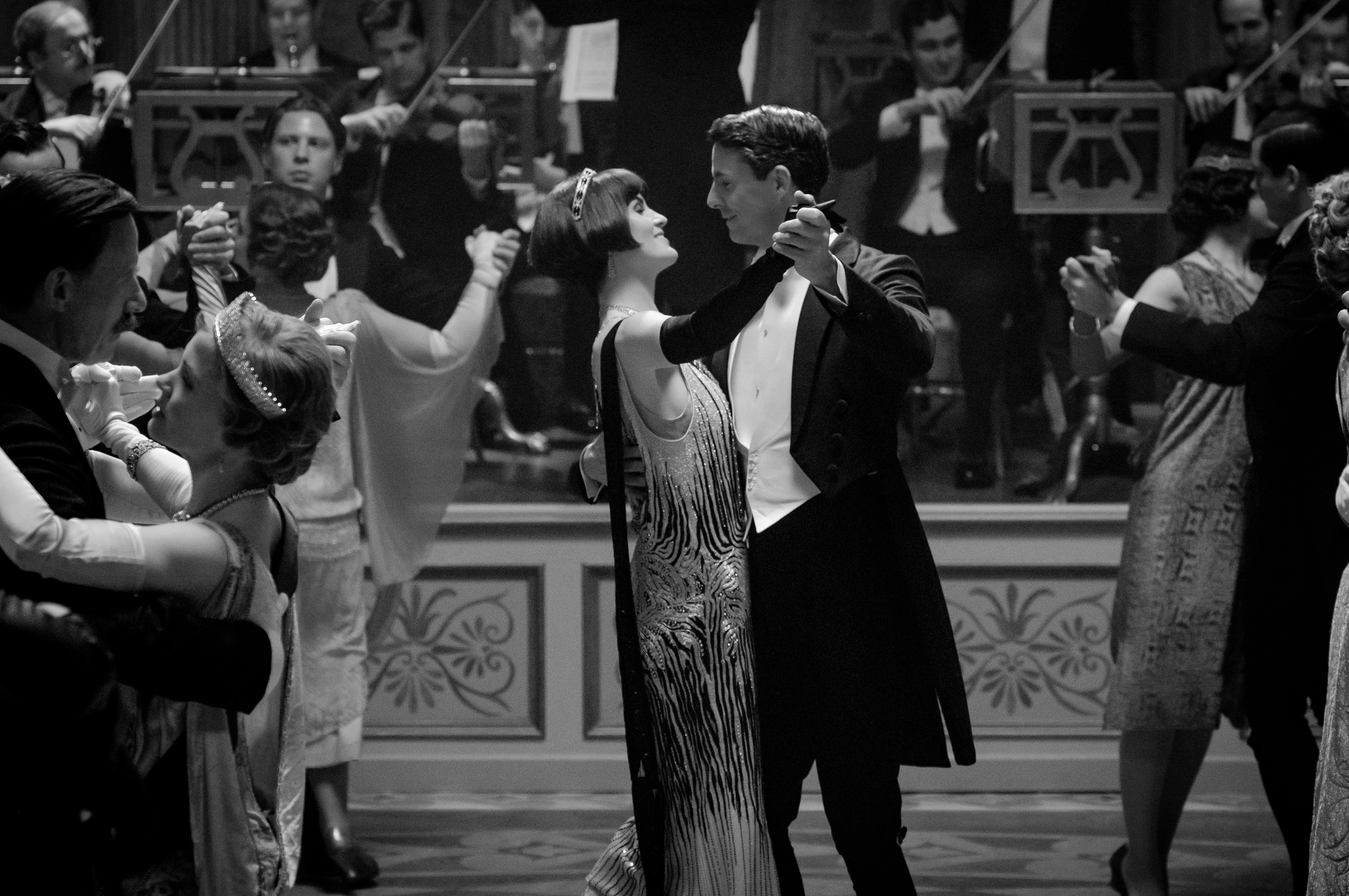 ABC1 women cinemagoers like to treat themselves
With busy daily lives they love to treat themselves to high quality products and experiences
78% treat themselves when they don’t need to 
(Index 116)
73% pay extra for high quality products1 
(Index 108 vs. 59% of UK population)
‘I cannot resist expensive 
perfume’
(index 126)
50% only use good 
quality toiletries 
(Index 124)
26% more likely to ‘buy free range products whenever they can’ 
(index 126)
55% enjoy spending 
money dining out
(index 120)
82% buy clothes based on 
the quality of the product
(Index 106)
7 in 10 buy toiletries and cosmetics 
based on the quality of the product
(Index 109)
Source: TGI Q2 2019. 1. IPA Touchpoints 2018.
Target: ABC1 women cinemagoers.  Index vs. average UK adult.